Présentation Sud MédocPresentatie Zuid Médoc
Base / Basis
Culturekweken
CépageDruif
Sol
Grond
Climat
Klimaat
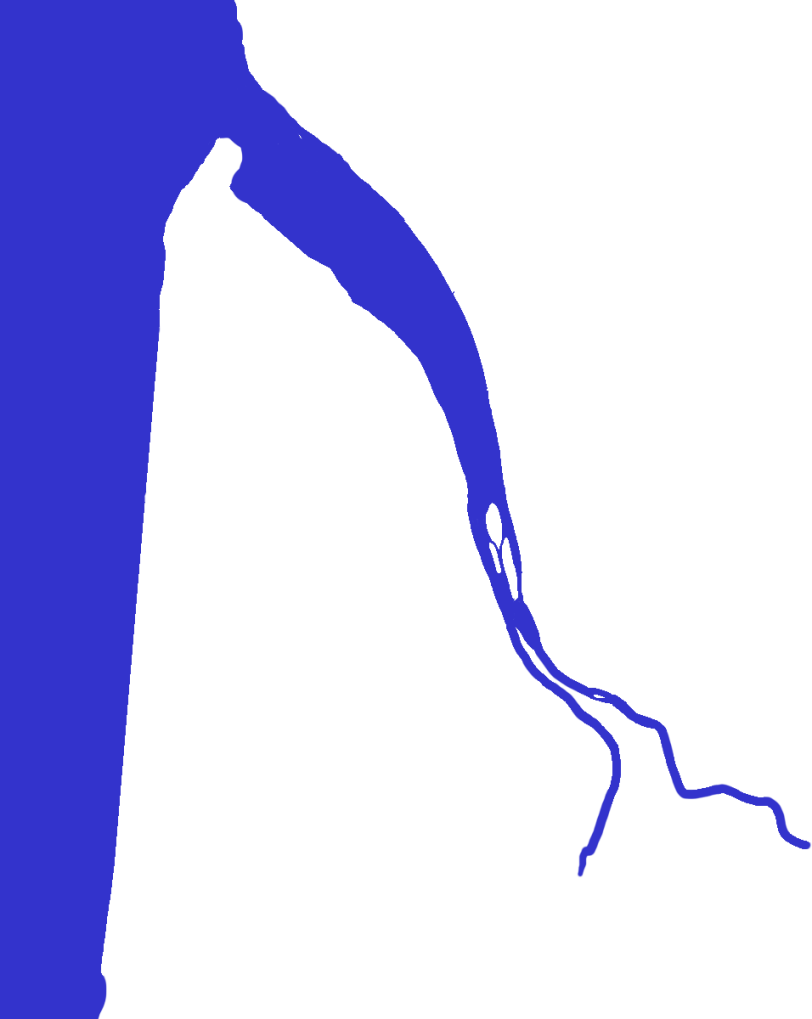 Culturekweken
CépageDruif
Climat
Klimaat
Sol
Grond
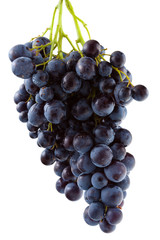 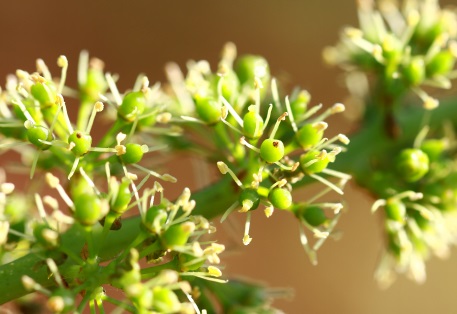 100 Days   Ref = Chasselas
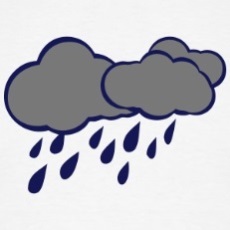 Plus de risqueMeer risico
Merlot
Cabernet
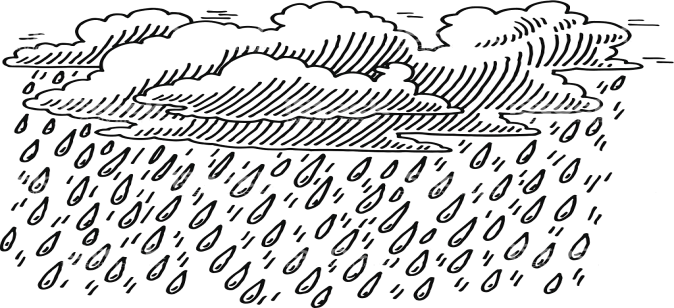 Culturekweken
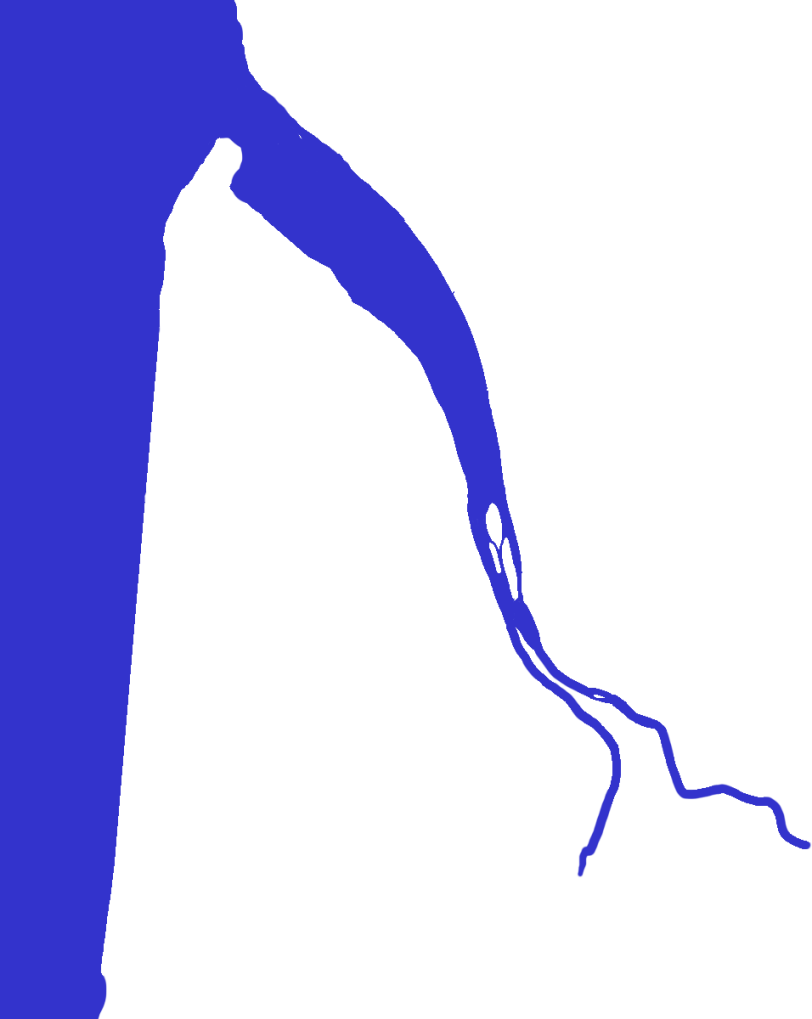 CépageDruif
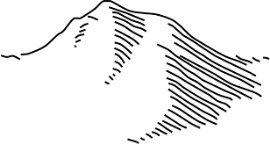 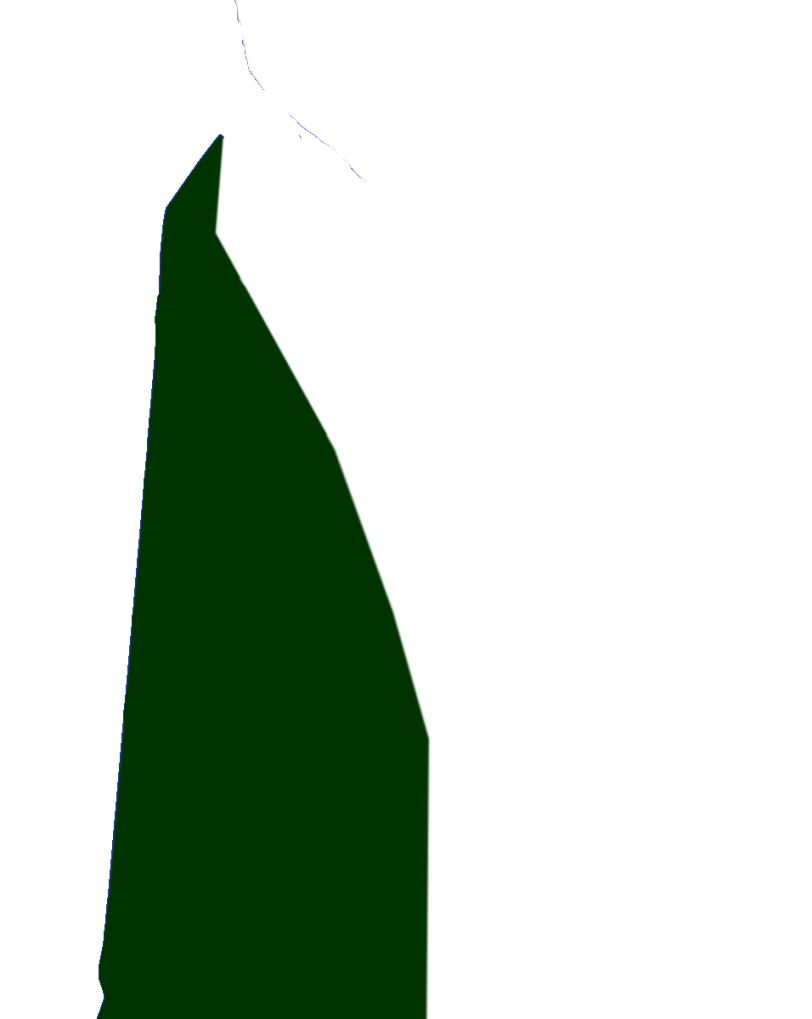 Climat
Klimaat
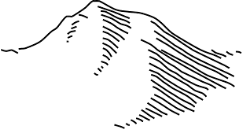 Sol
Grond
Temp. C°↗
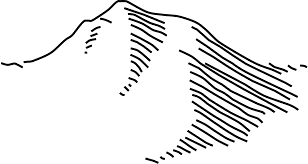 Temp. C° 
ATLANTIC
Culturekweken
Sol  Grond
Sous-sol     ondergrond
CépageDruif
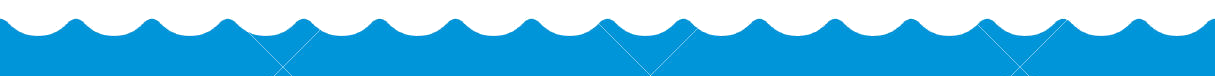 Sol
Grond
Climat
Klimaat
Type   Sous-sol     ondergrond
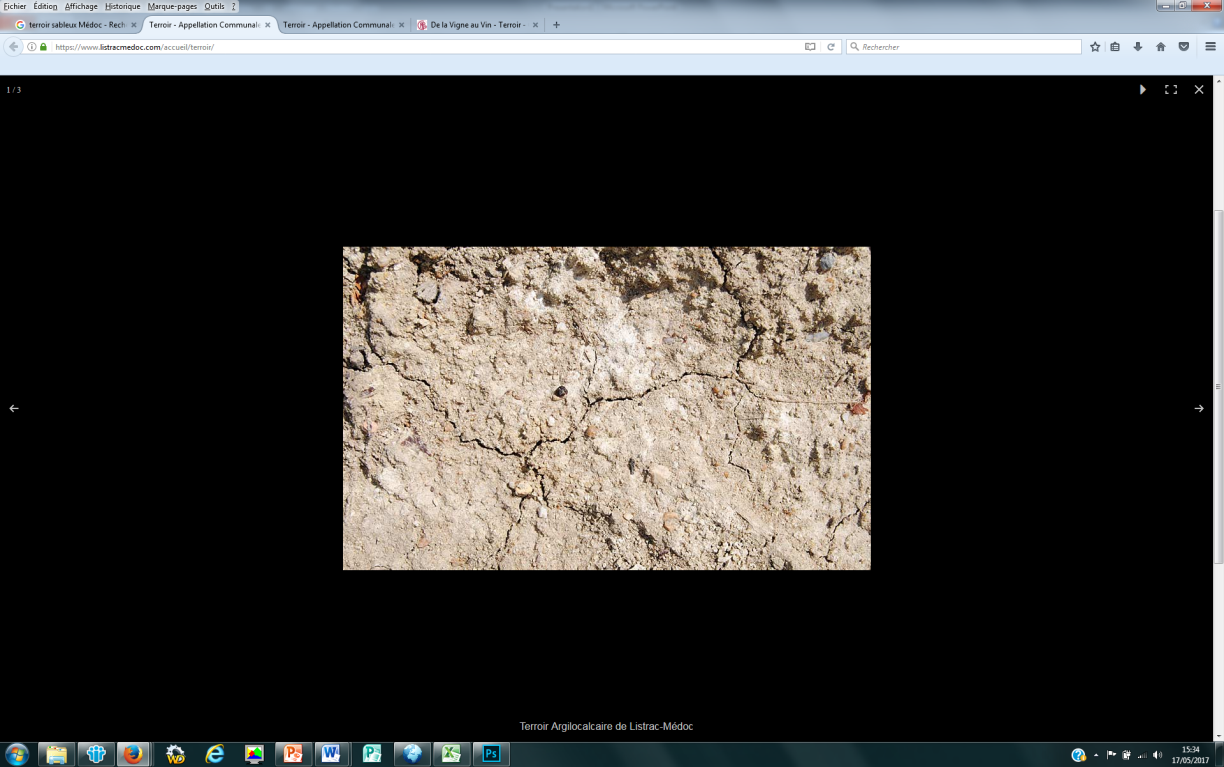 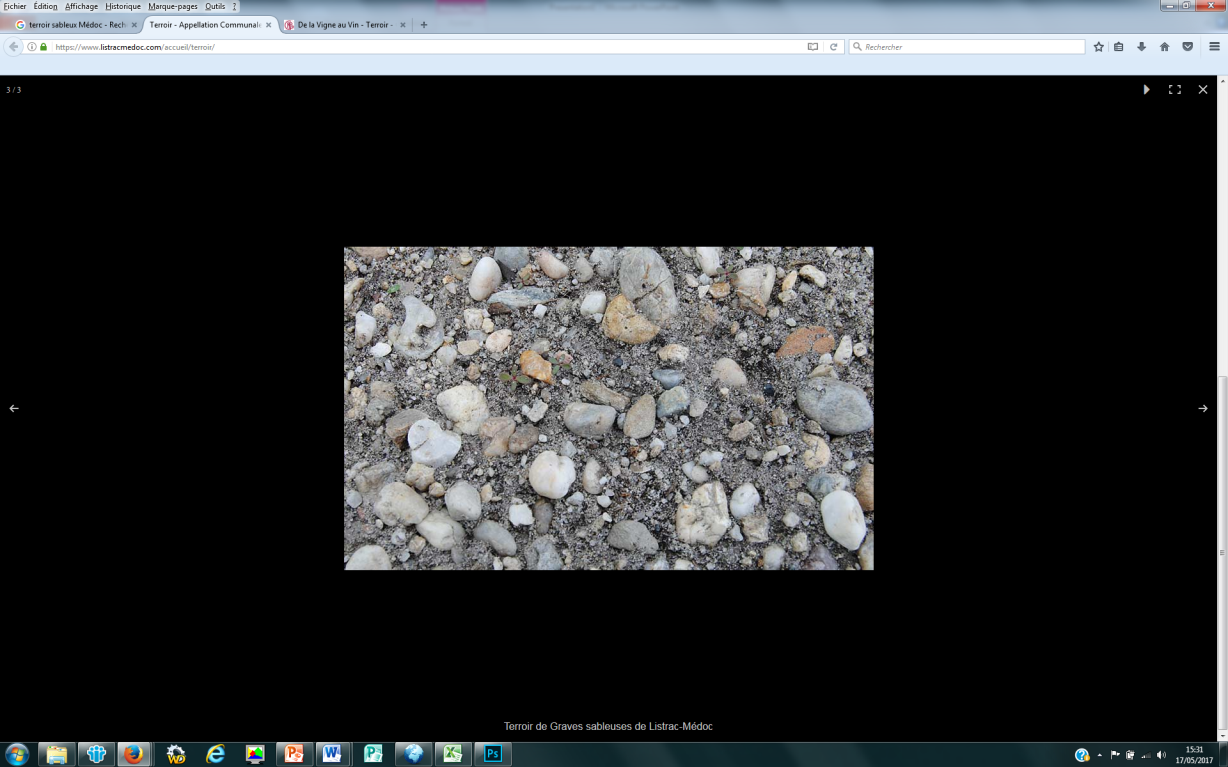 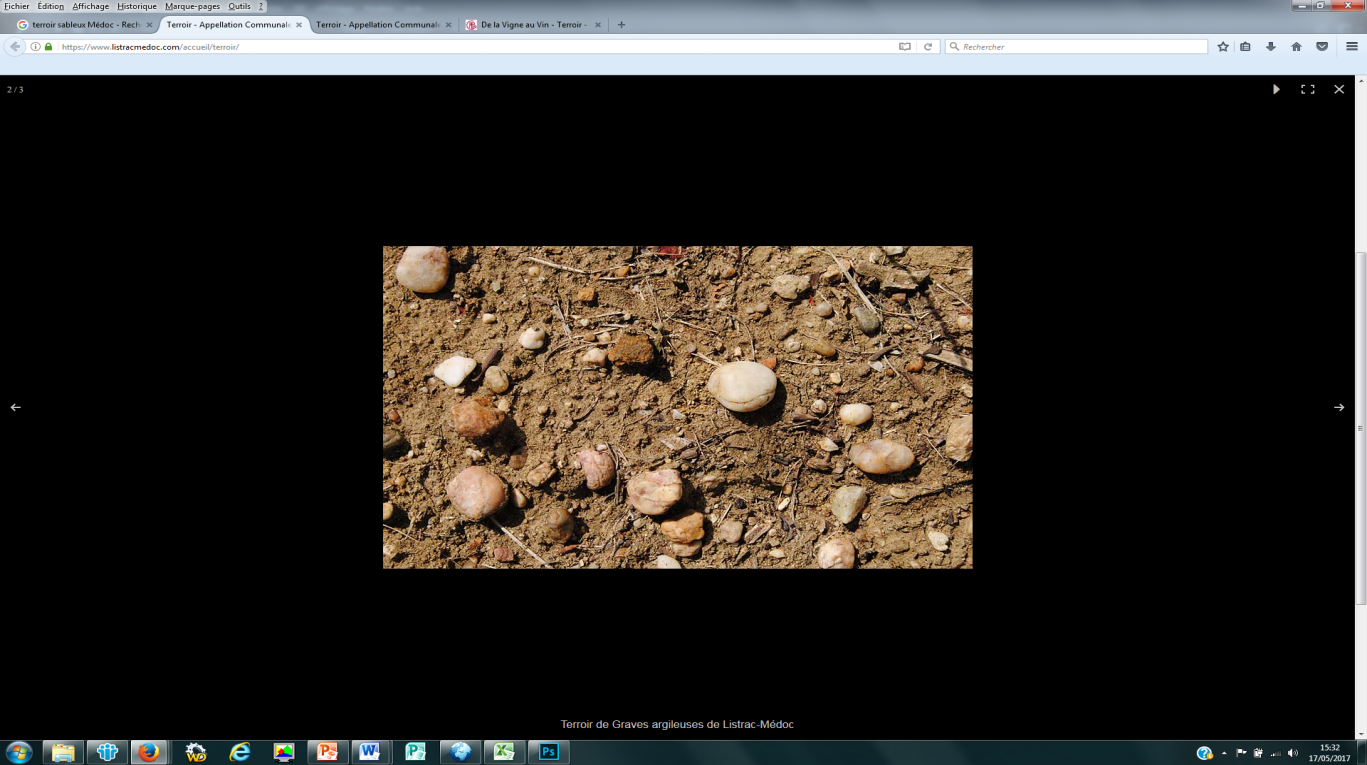 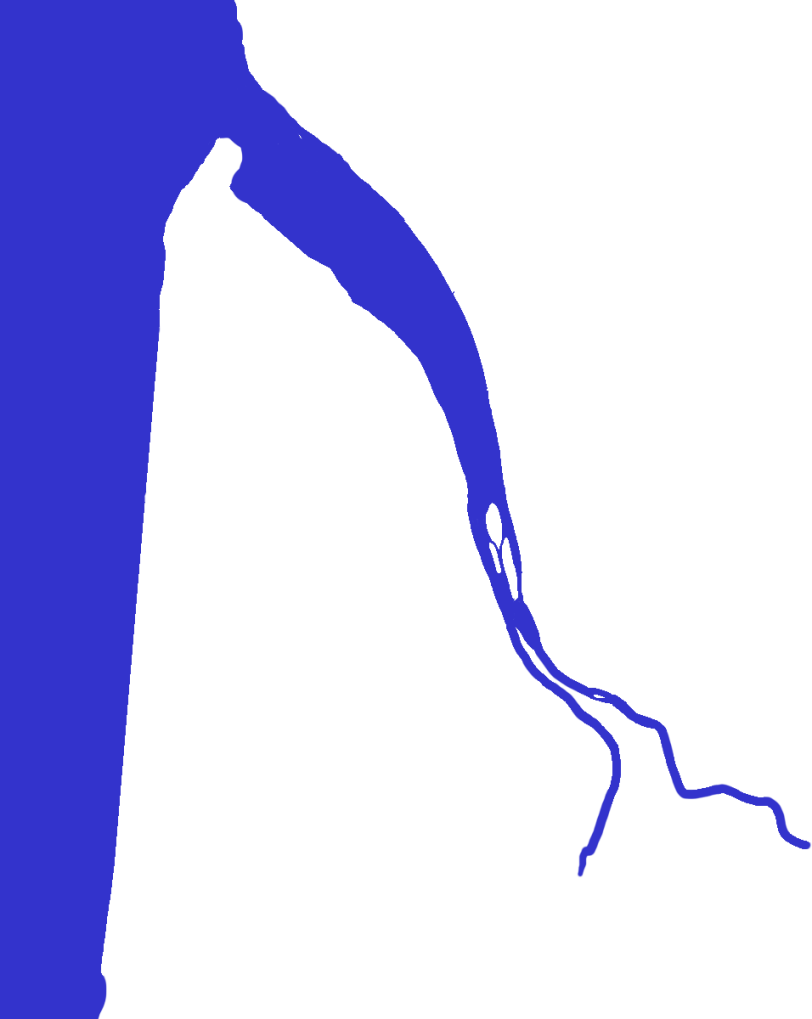 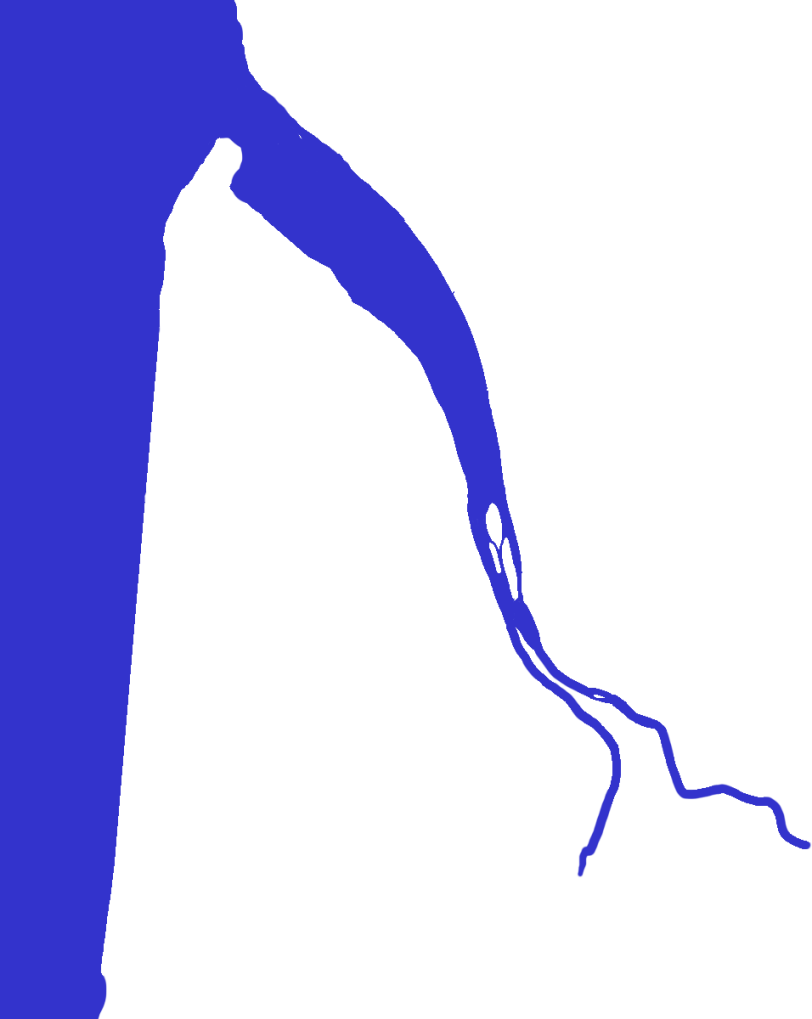 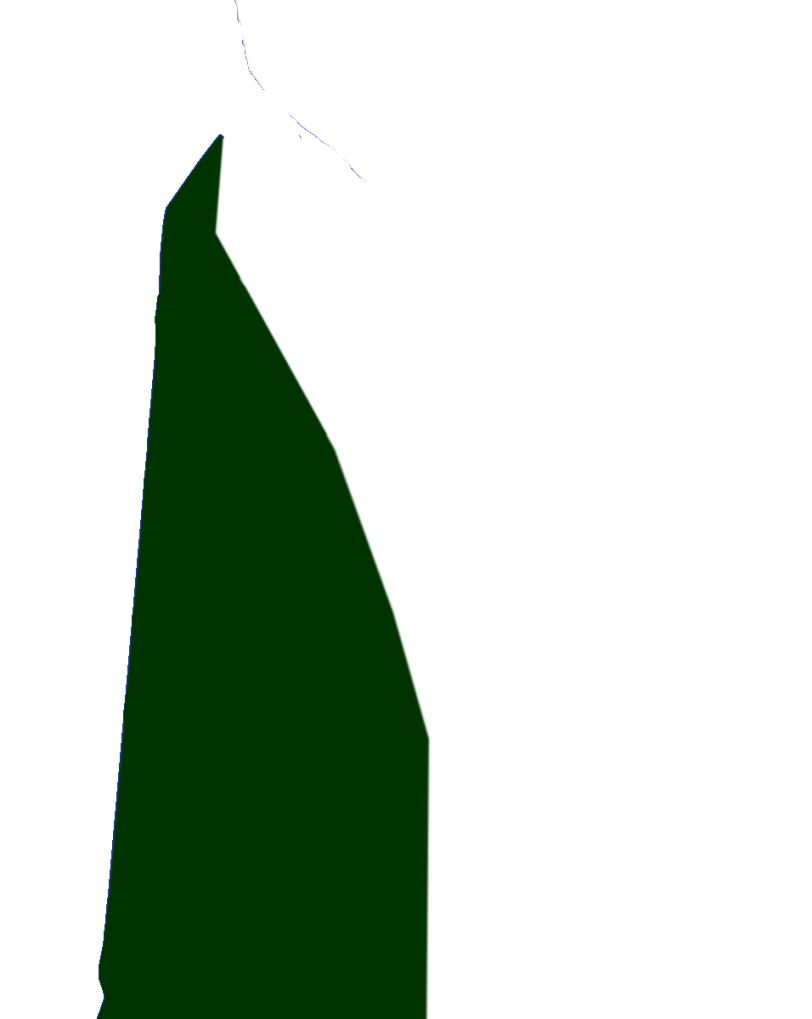 St Estèphe
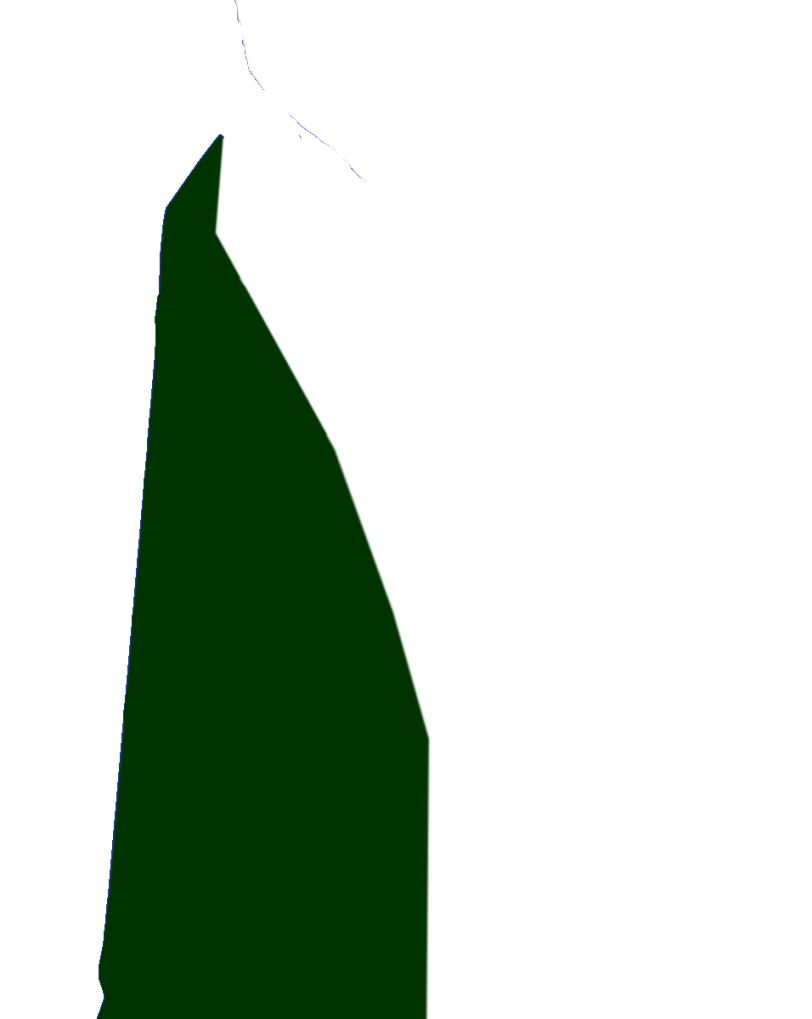 Médoc
Pauillac
St Julien
Haut-Médoc
Margaux
Listrac
Moulis
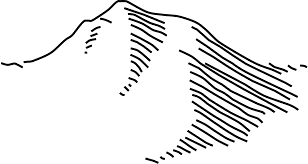 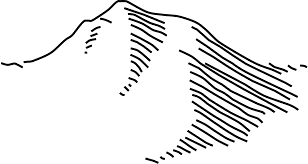 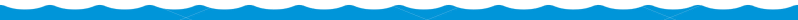 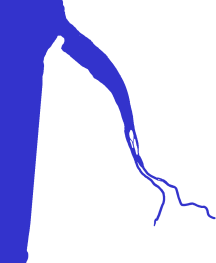 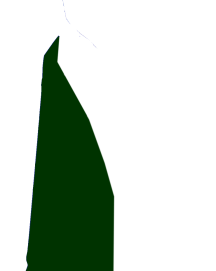 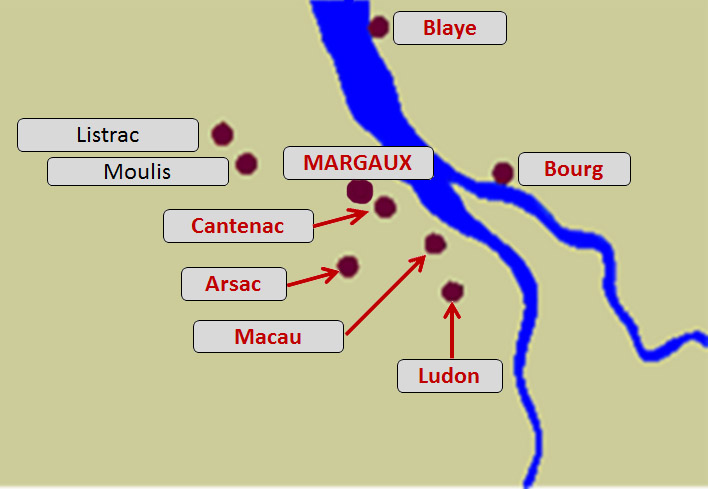 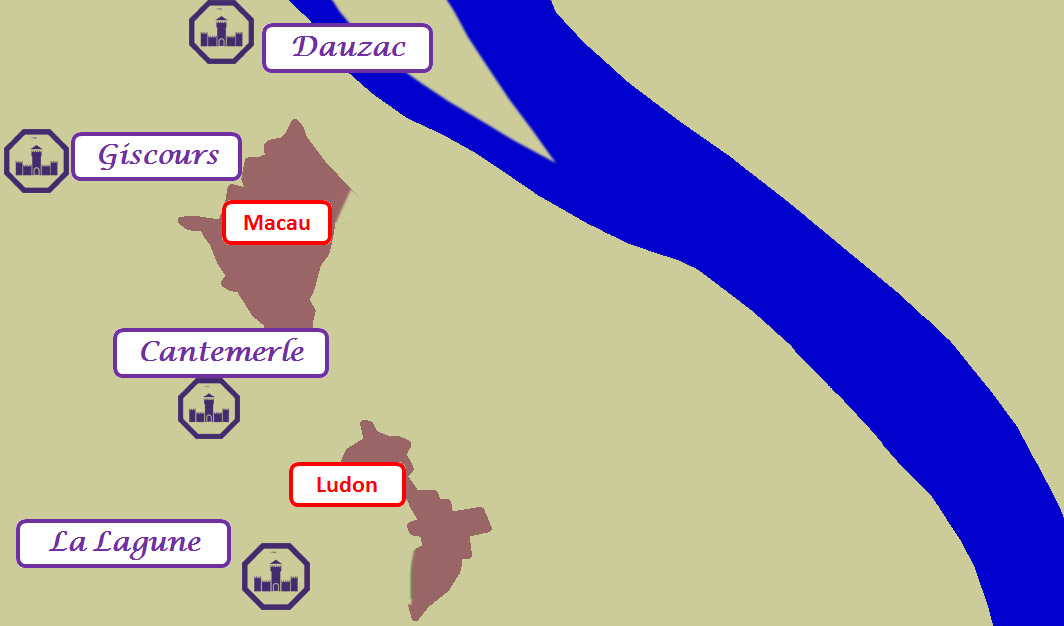 Clos de May
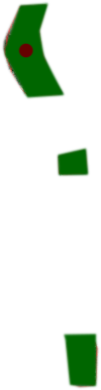 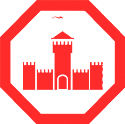 Maucamps
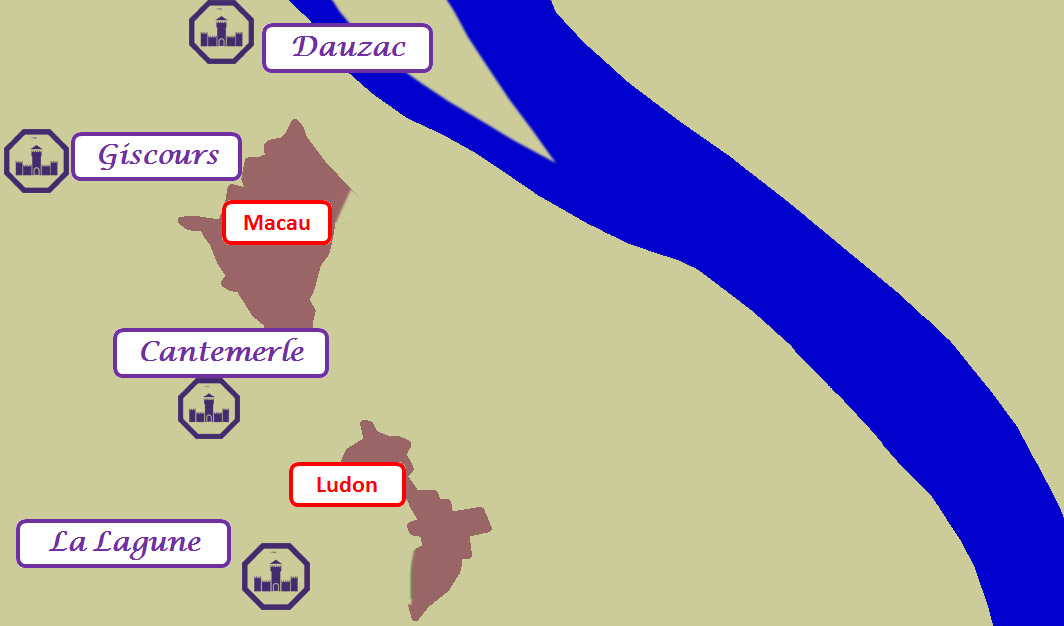 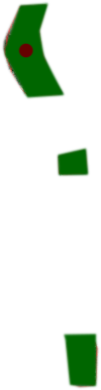 Lescalle
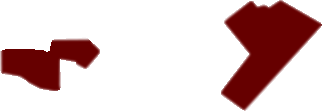 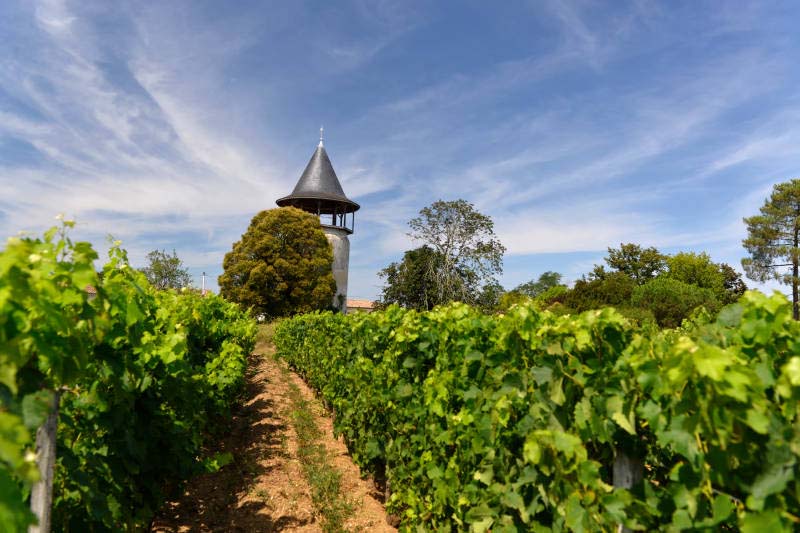 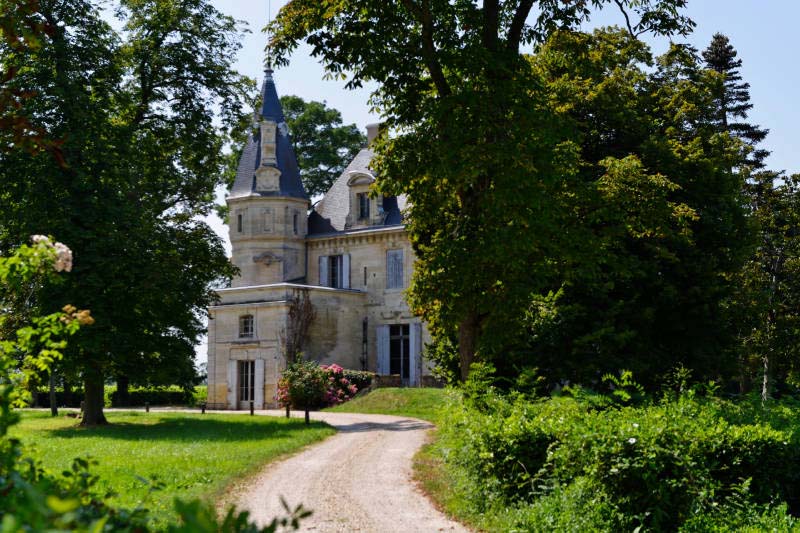 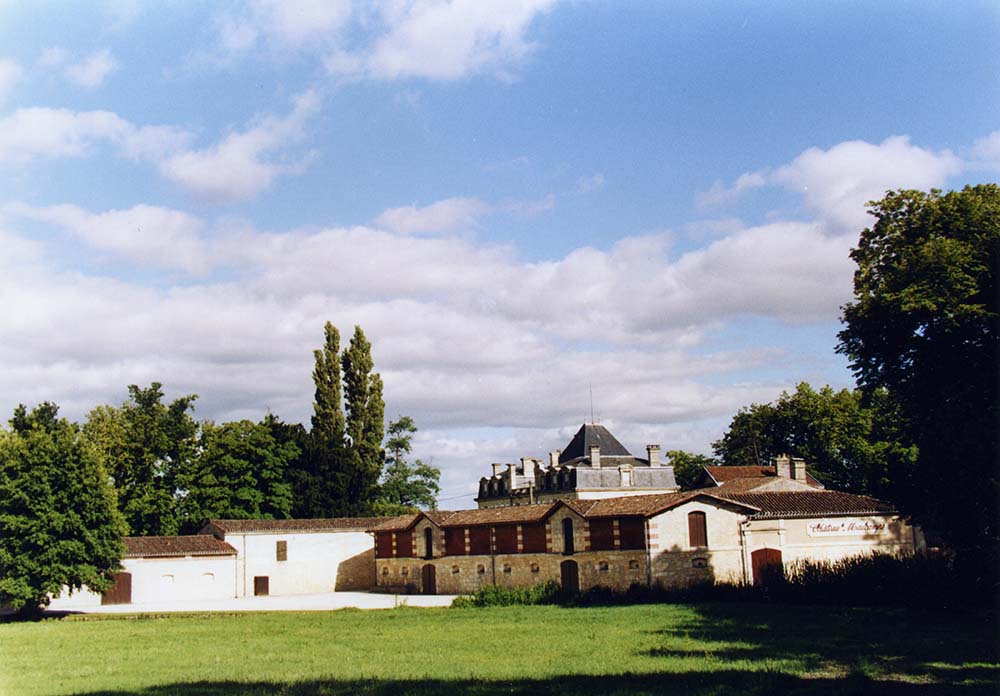 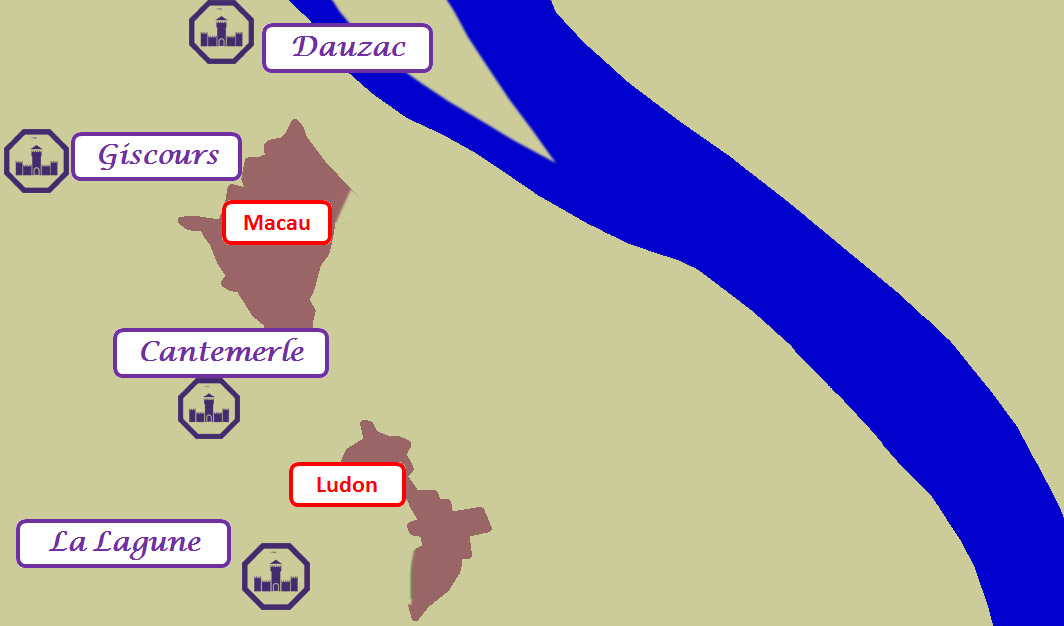 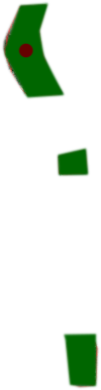 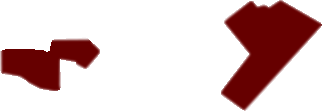 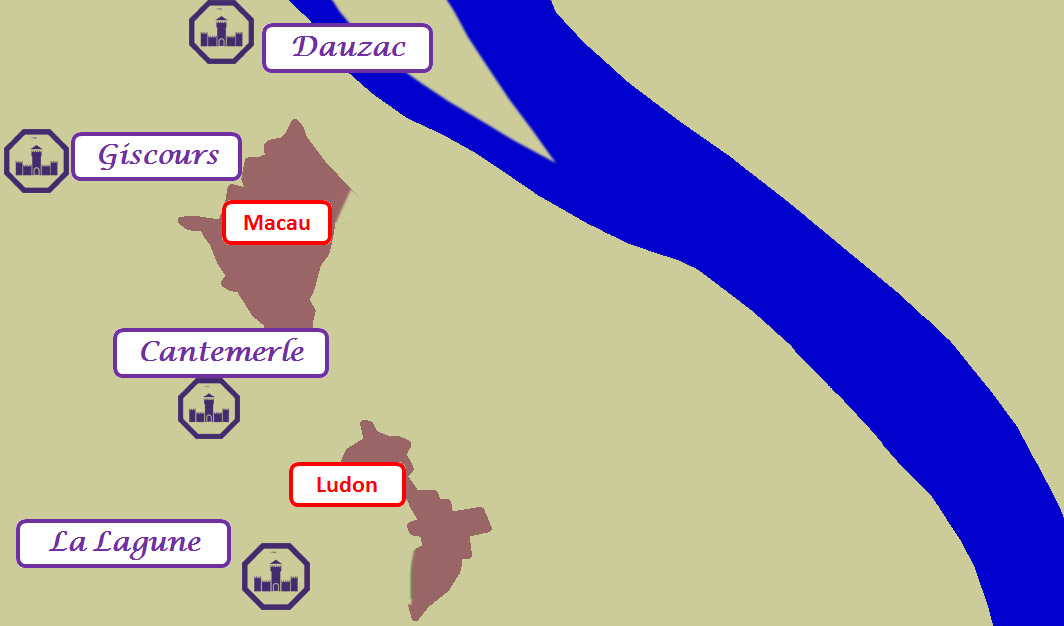 Palus  alluvions
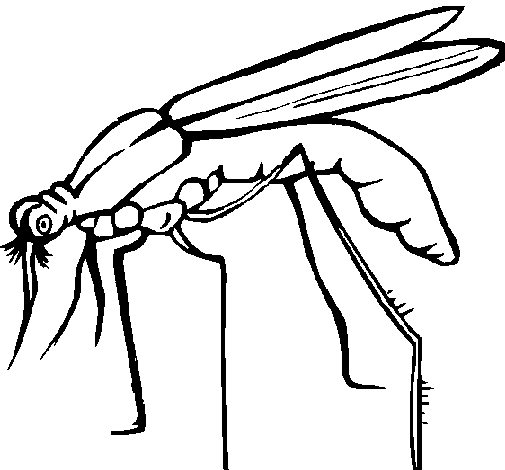 480 ha in medio aquaea
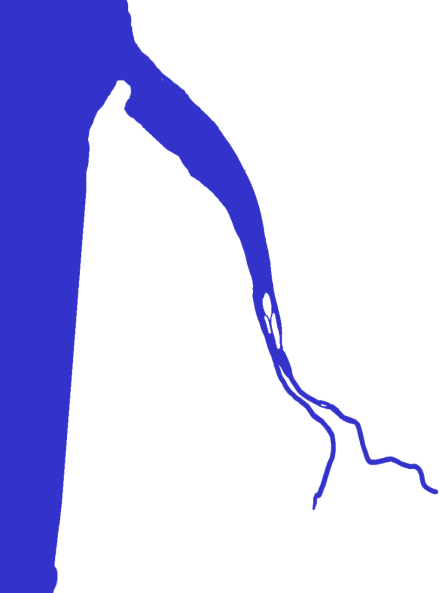 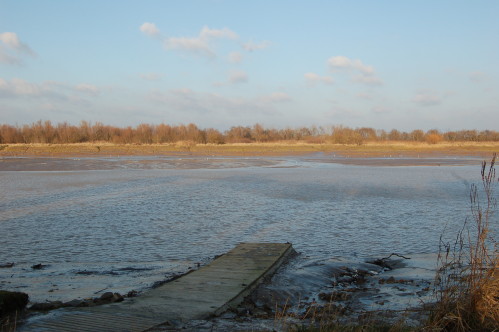 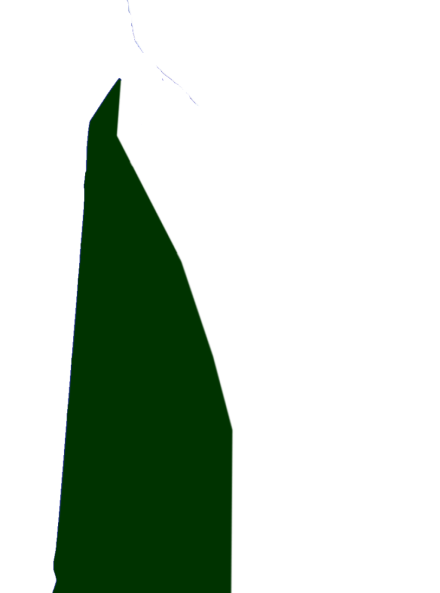 80,000 Ha :Entre-deux mersBordeaux & Bdx Supérieur
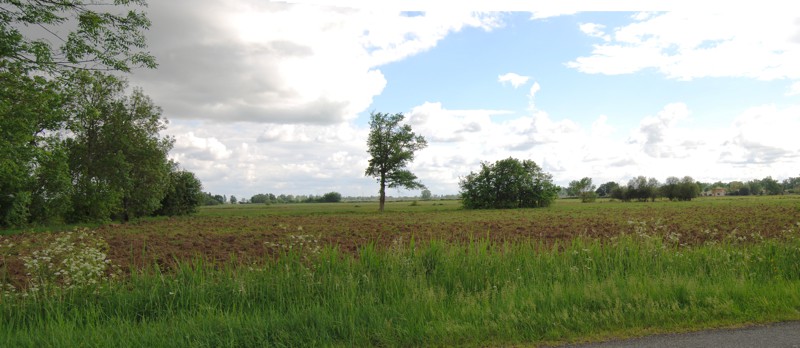 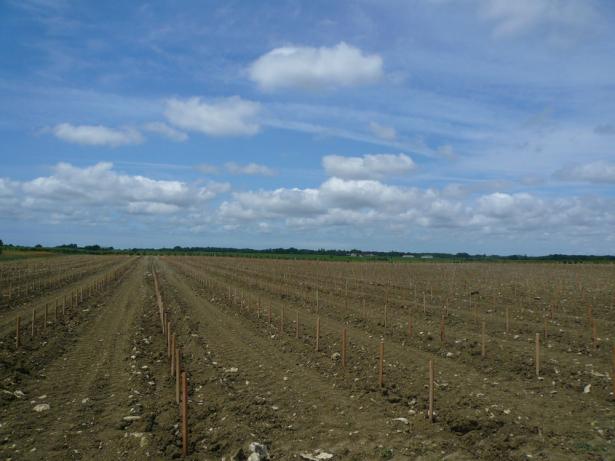 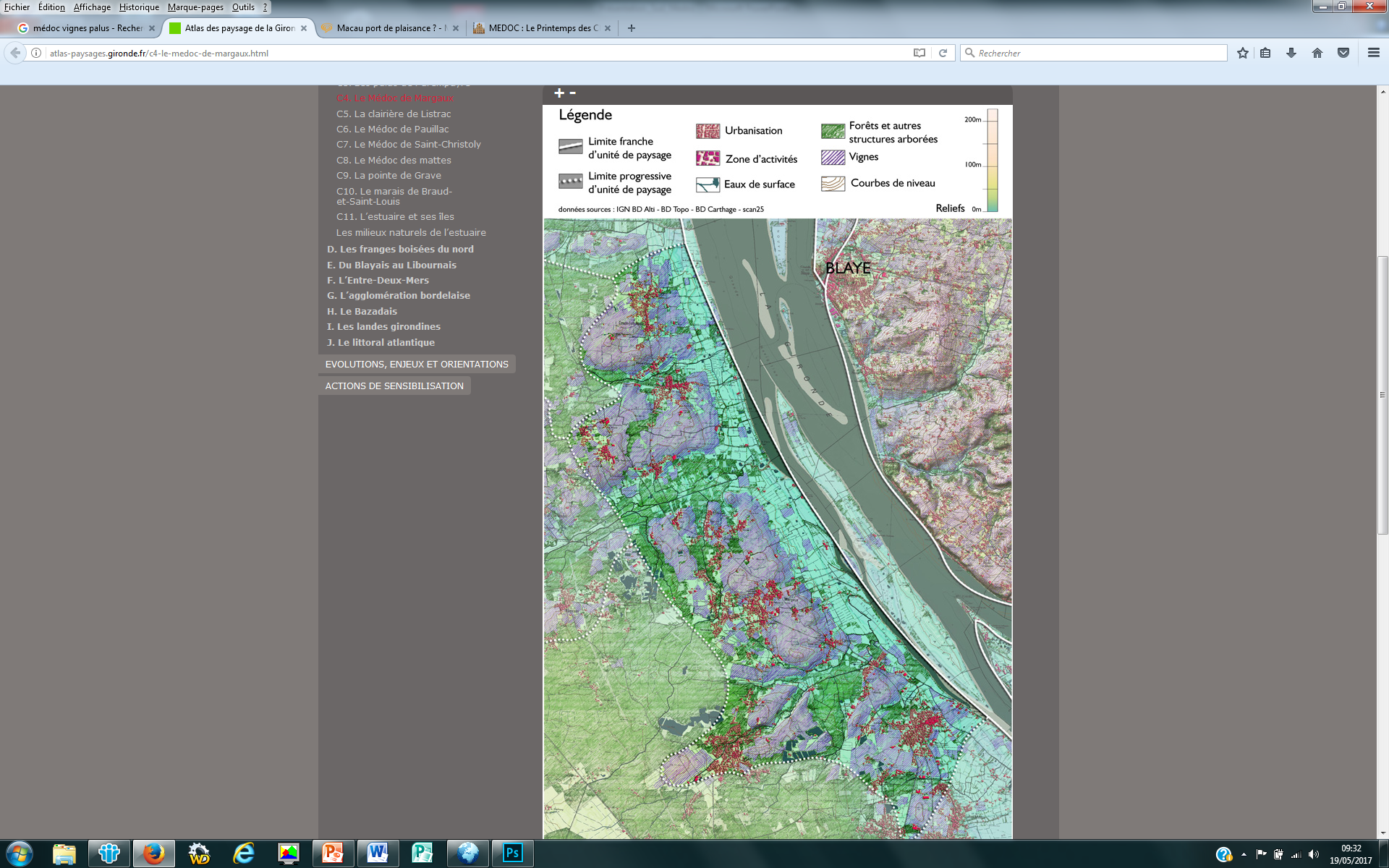 Work in Bordeaux   ---   WE  in Macau
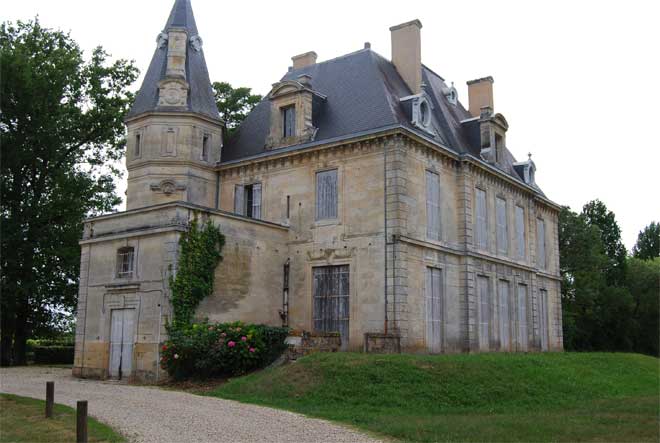 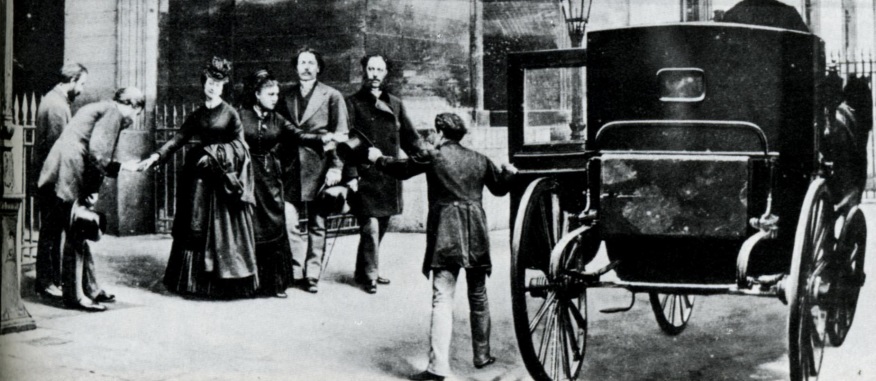 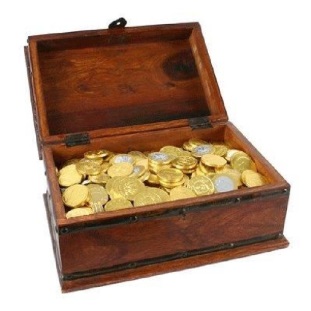 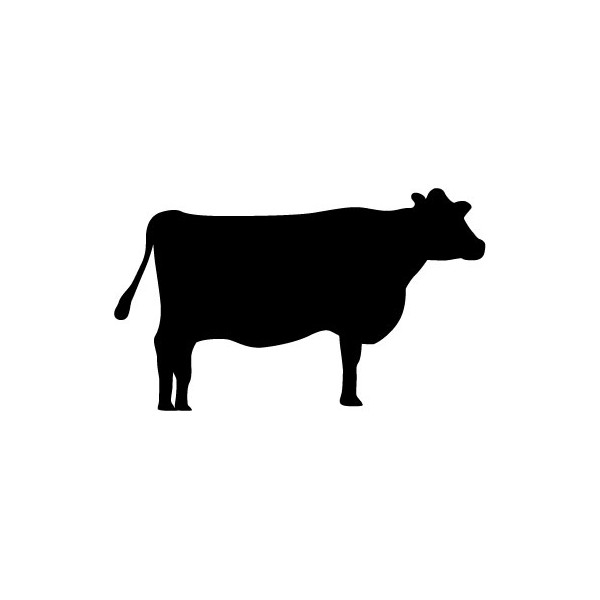 +
=
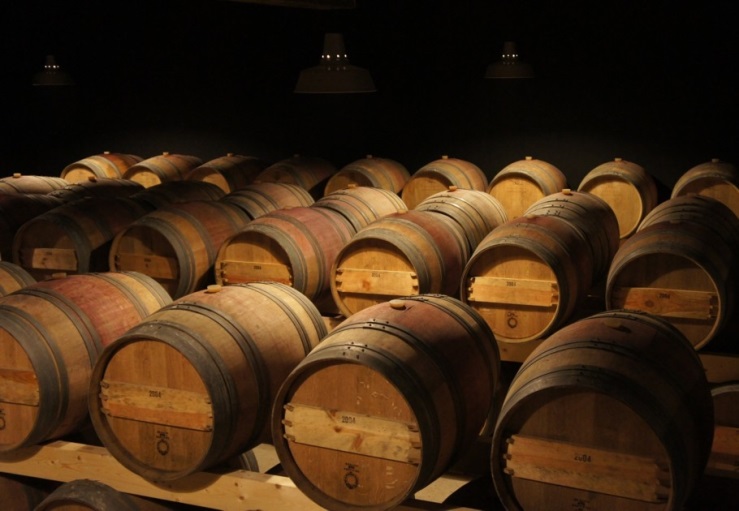 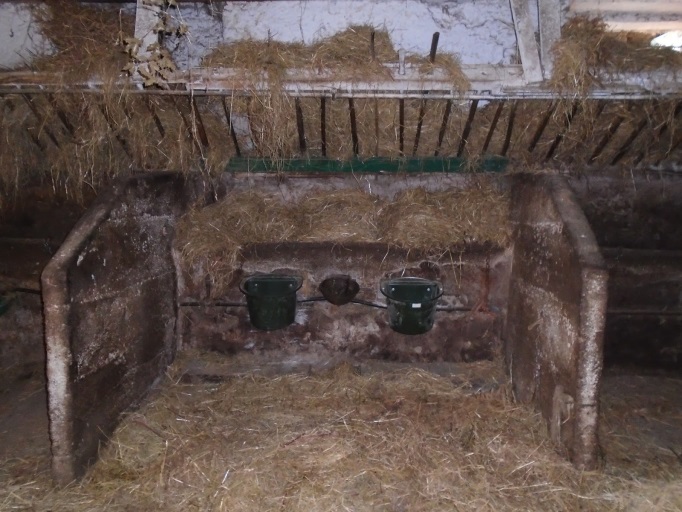 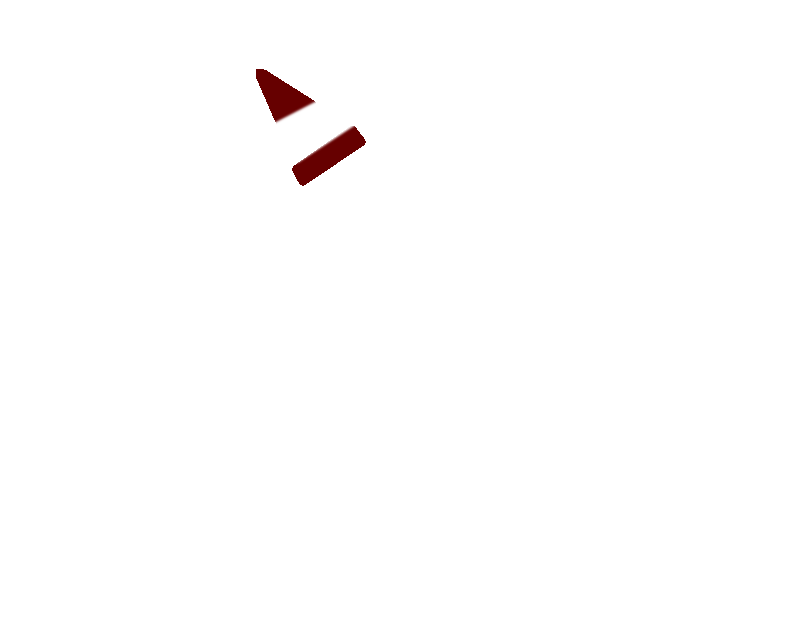 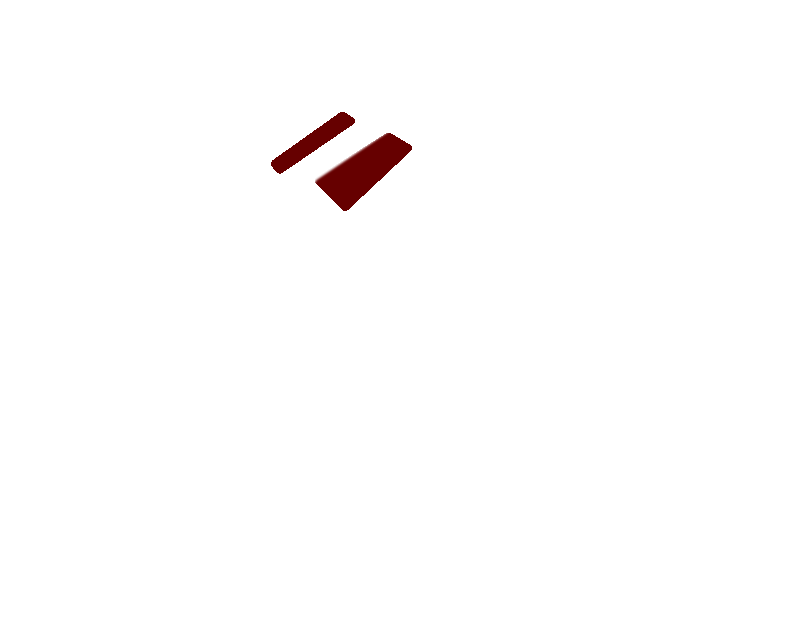 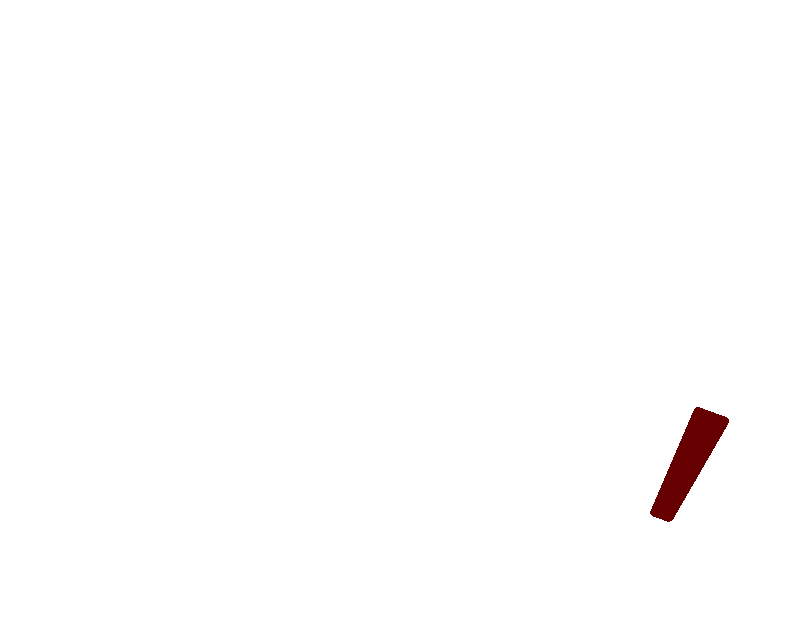 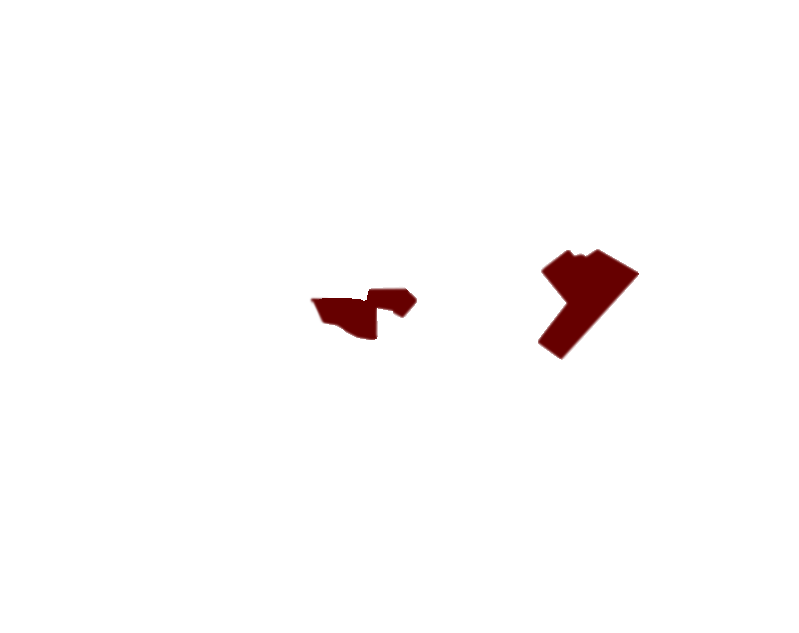 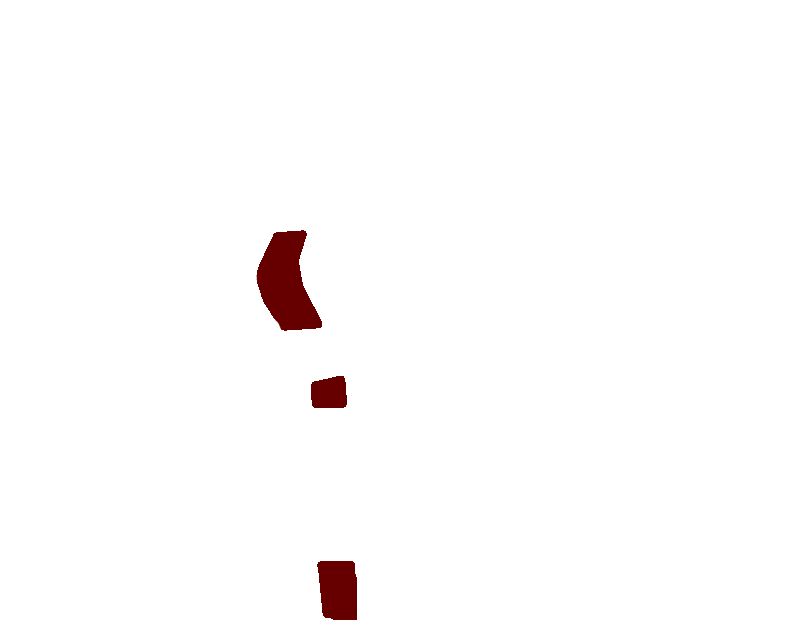 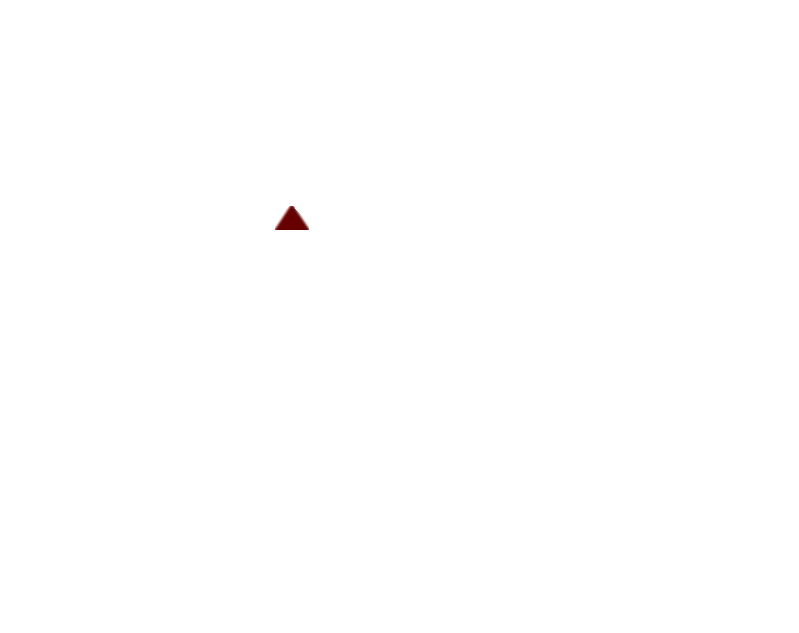 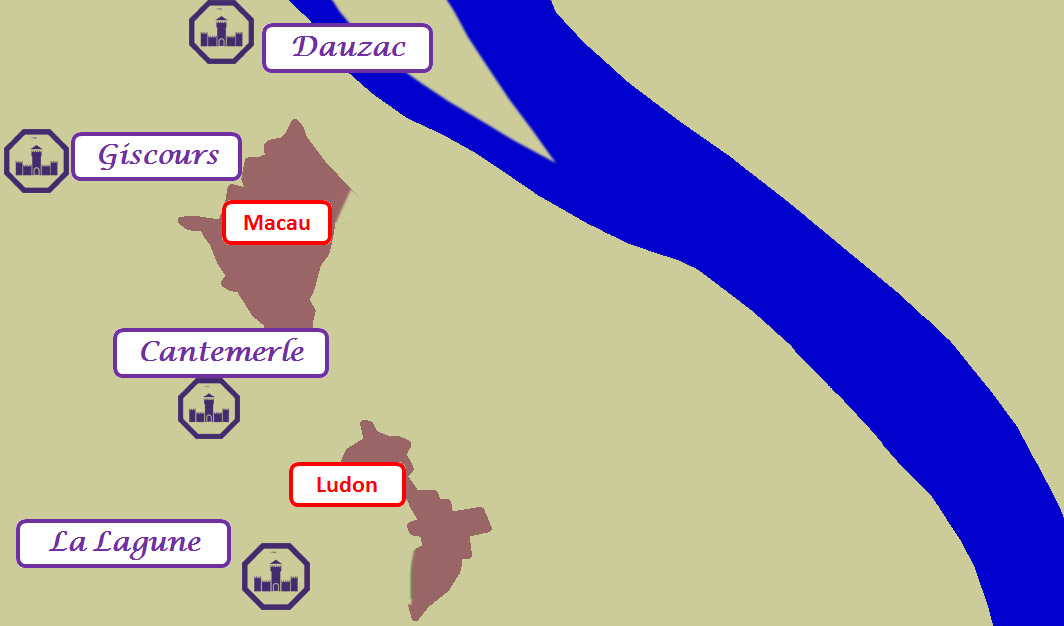 Loisirs du Médocain
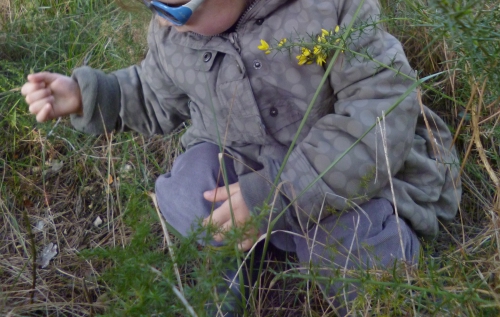 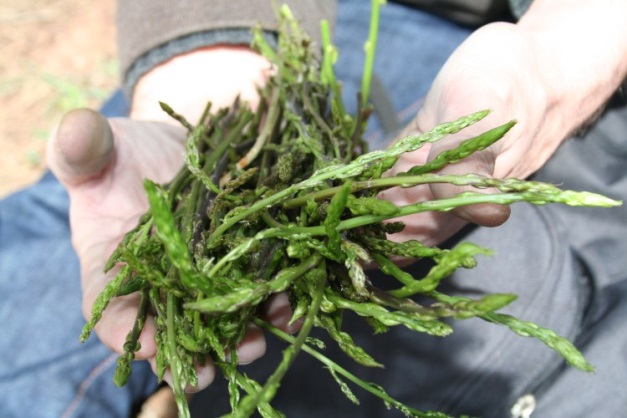 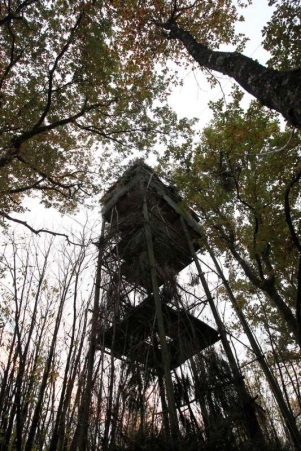 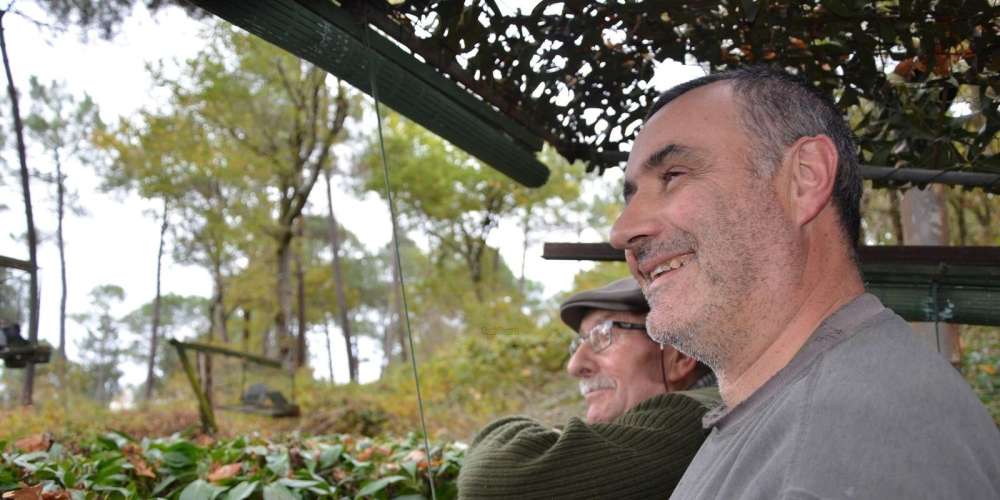 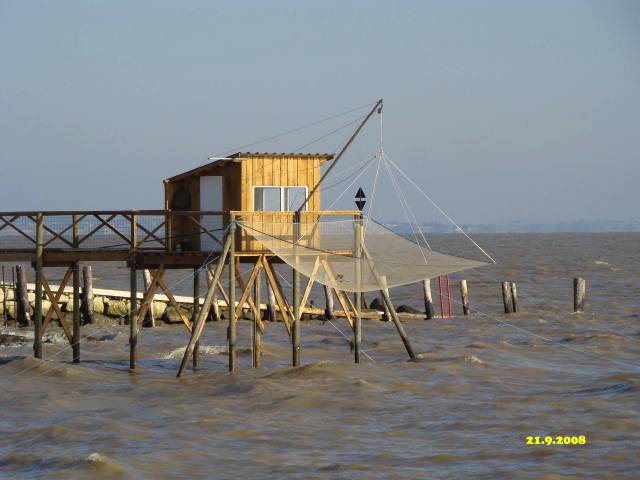 Product presentation & tasting